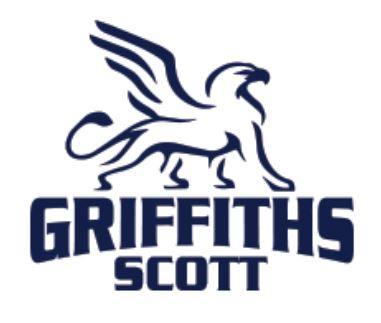 Parent Advisory Committee Meeting 11.05.24
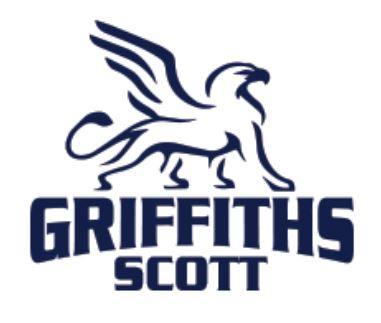 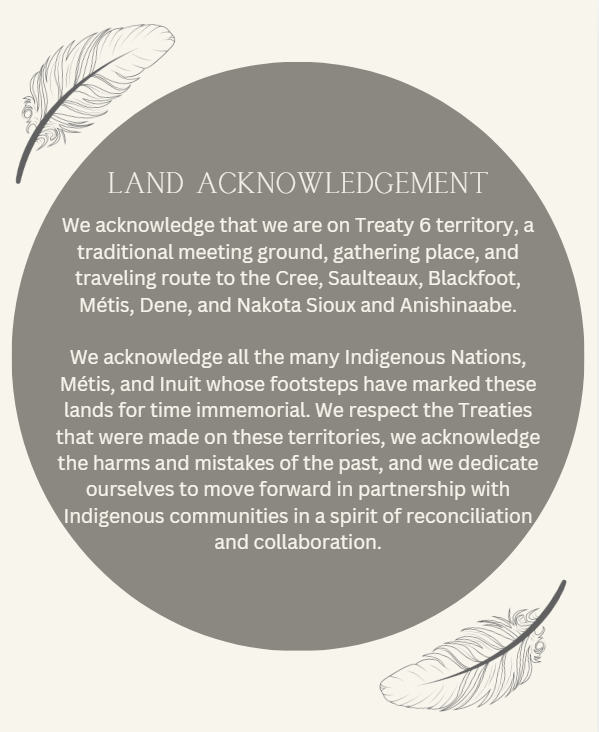 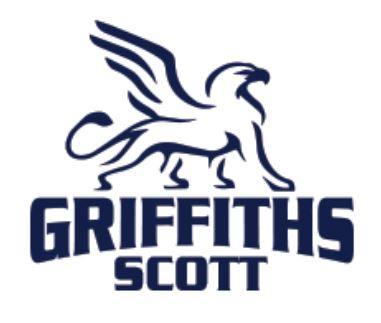 Agenda for Tonight’s Meeting
In Attendance: 
Call to Order: 
Additions to the Agenda: 
Adoption of Minutes: 	
Principal Report
Parent Teacher Interviews - Nov. 20
SGF Plan	
Archery Update
Playground Update - Garrett Vogelaar w. Parkcraft working with the school
Christmas Concert Update - Dec. 16 @ 6:30 pm
Student Photos - review provider to determine if value is being achieved
Trustee Report: Kathryn Weremey
Christmas Feast Discussion
Upcoming P.A.C. Meeting Topics: School Success Story/Results Report (December 2024); Assessment Handbook (February 2025)
Adjournment: